Weingut Musterling®
Schriftzug oder Logo des Weinguts nach eigenem Corporate Design, ansonsten Name des Weinguts in Schriftformat:Calibri fett Größe 60pt(s. 2. Folie)
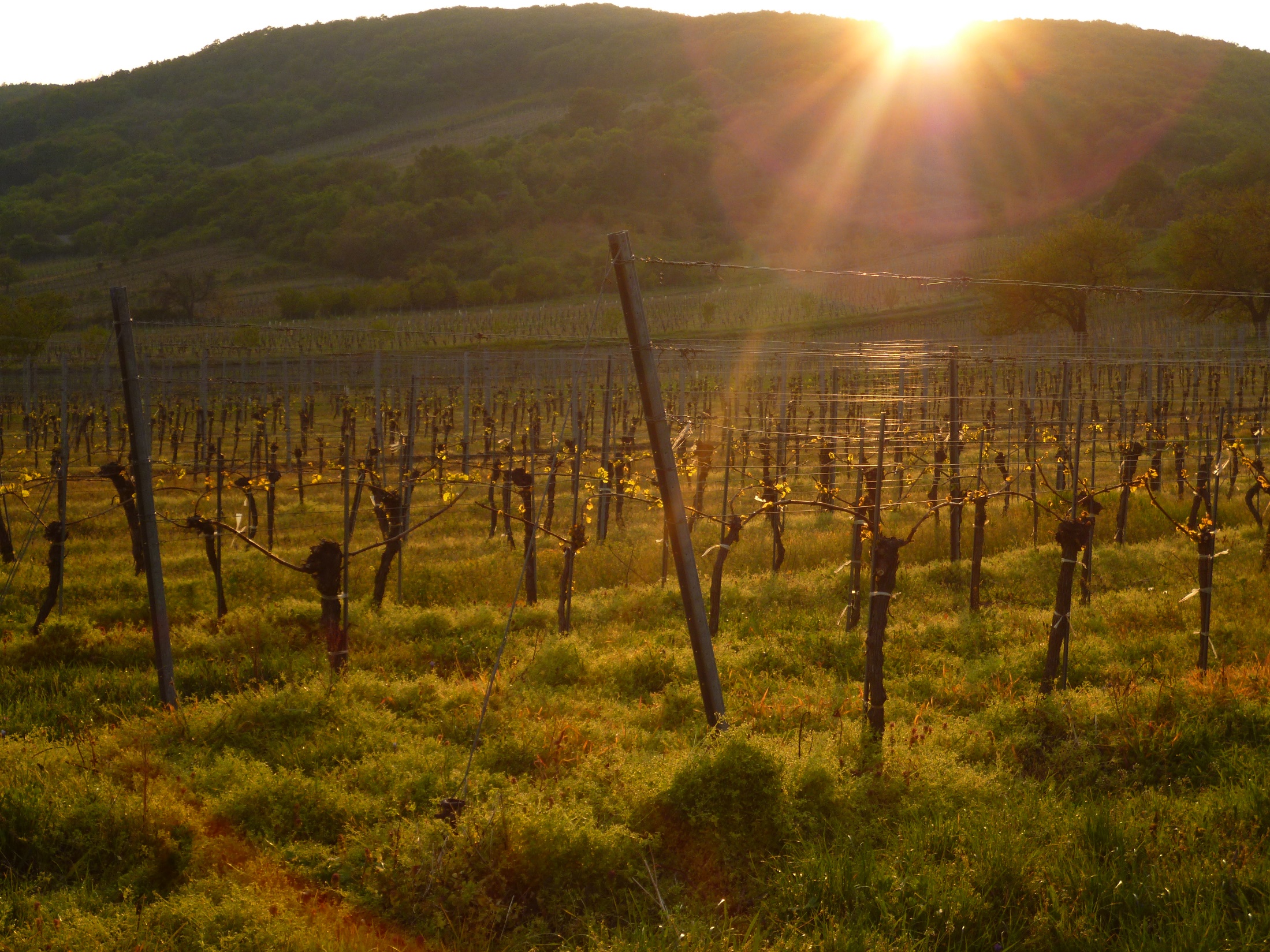 Formatfüllendes Hintergrundbild nach eigenem Corporate Design oder frei platzierte Fotos zu Weingut/Region/Personen
Die Platzhalter für Abbildungen auf den Folien bitte durch Ihre entsprechenden Originale ersetzen …
Kommentar-Sprechblasen bitte nach Fertigstellung löschen …
[Speaker Notes: Foto und Schriftzug eigene Wahl.]
Weingut Musterling®
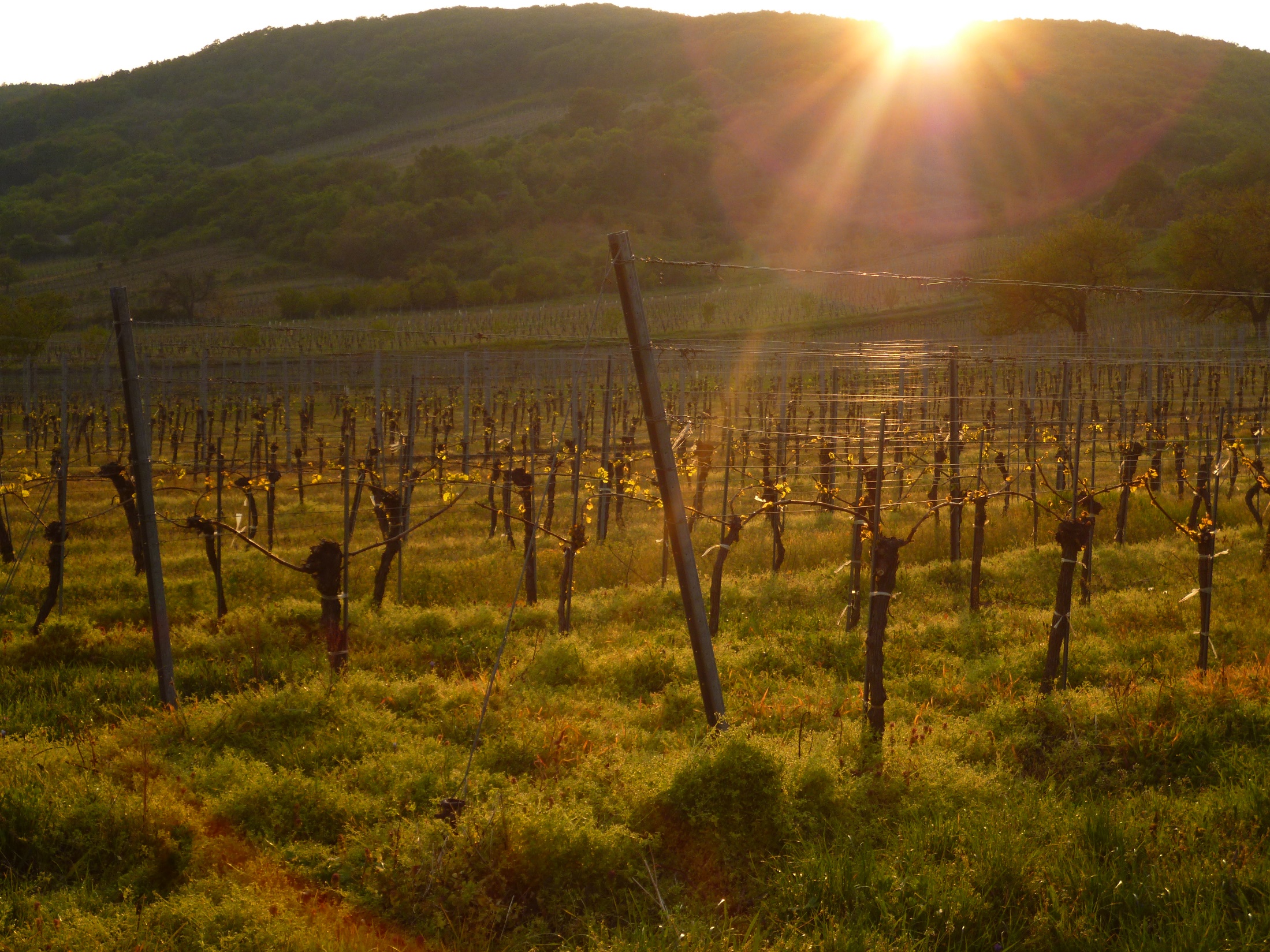 Kurze Vorstellung des Weinguts:
Region/Ort
Wissenswertes zu Lage/Klima/Boden etc.
Schwerpunkte/Sortenspektrum/Produkthighlights des Betriebs
Hintergrundbild optional, mit hoher Transparenz angelegt, z.B.
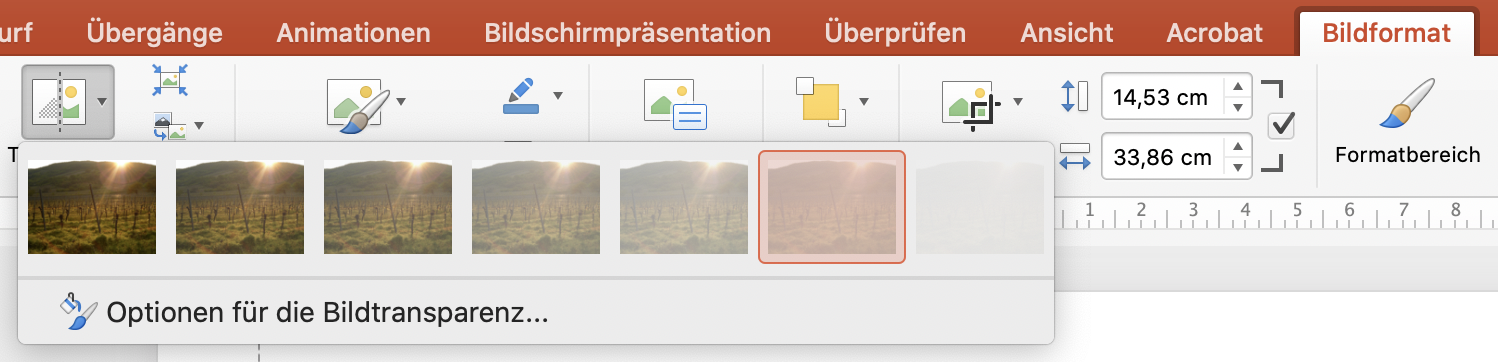 Zuschnitt z.B.
Bei mehreren Einreichungen bitte je eine Folie je eingereichtem Produkt
Vorname Name
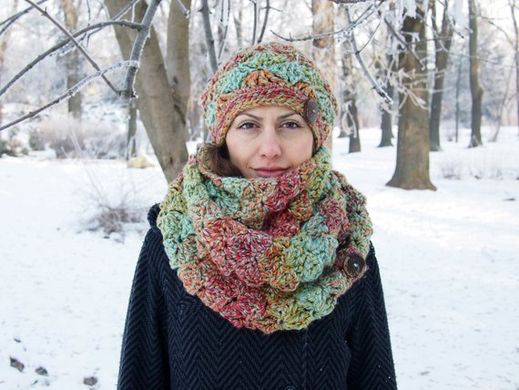 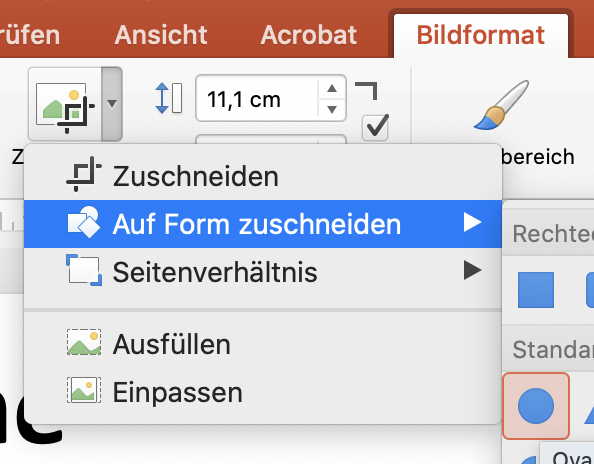 BOKU Studiengang
Eingereichtes Erzeugnis:Bezeichnung, Jahr,Boden/Terroir,besondere Merkmale
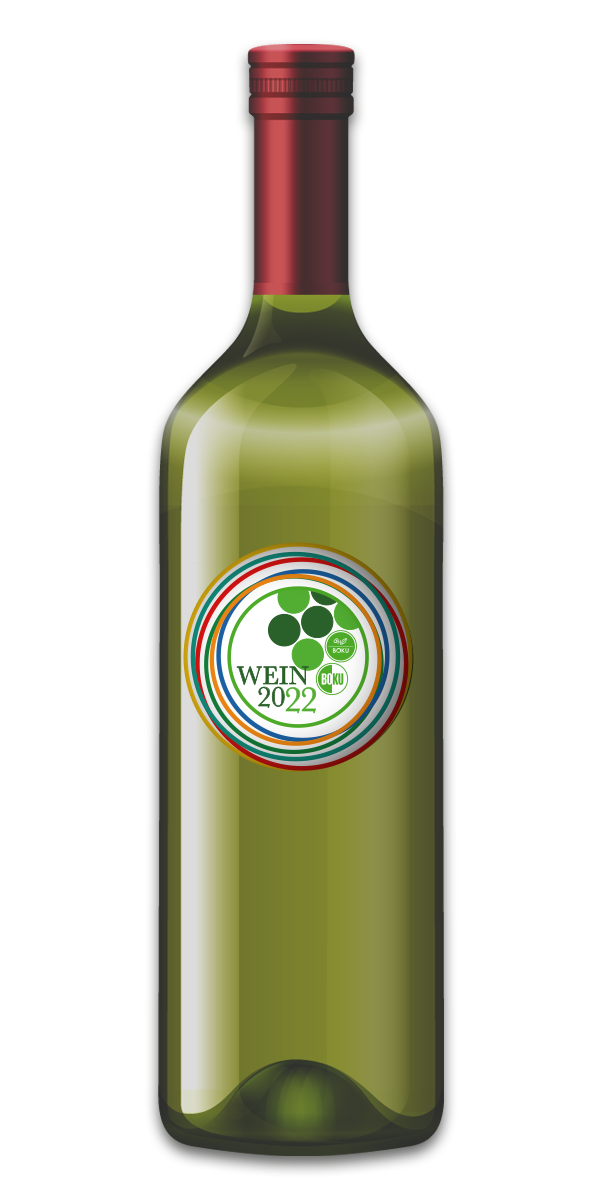 Abbildung  zu Person + eingereichtem Produkt:frei in Zuschnitt, Größe, Platzierung
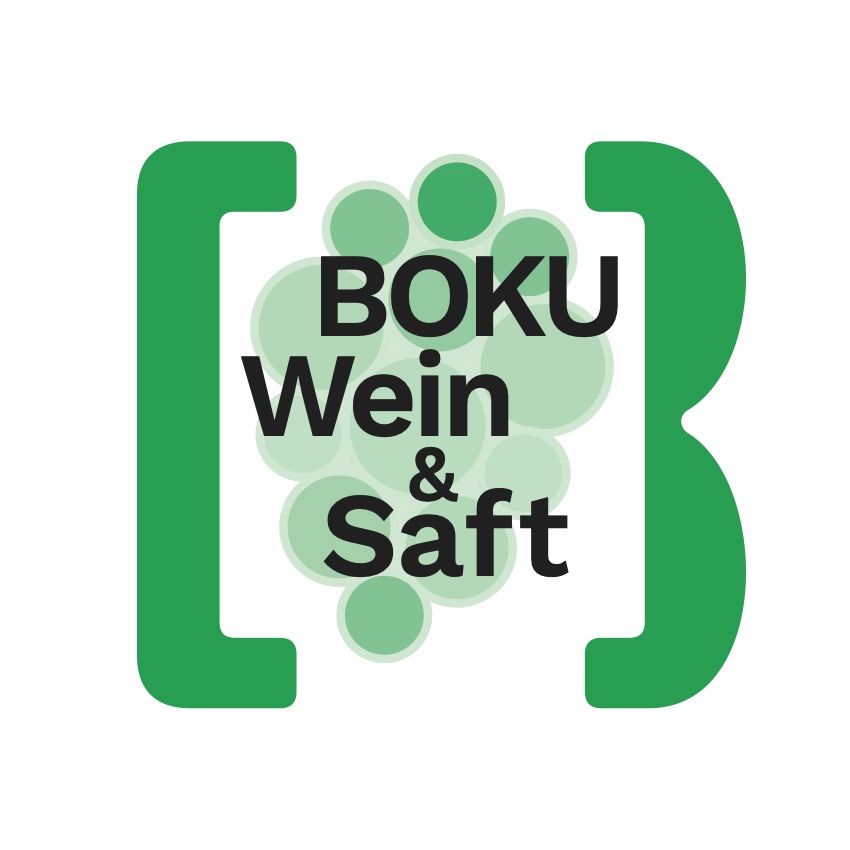